2023 State of the Child in Jefferson County
Children’s Policy Council
First Friday Forum    August 4, 2023
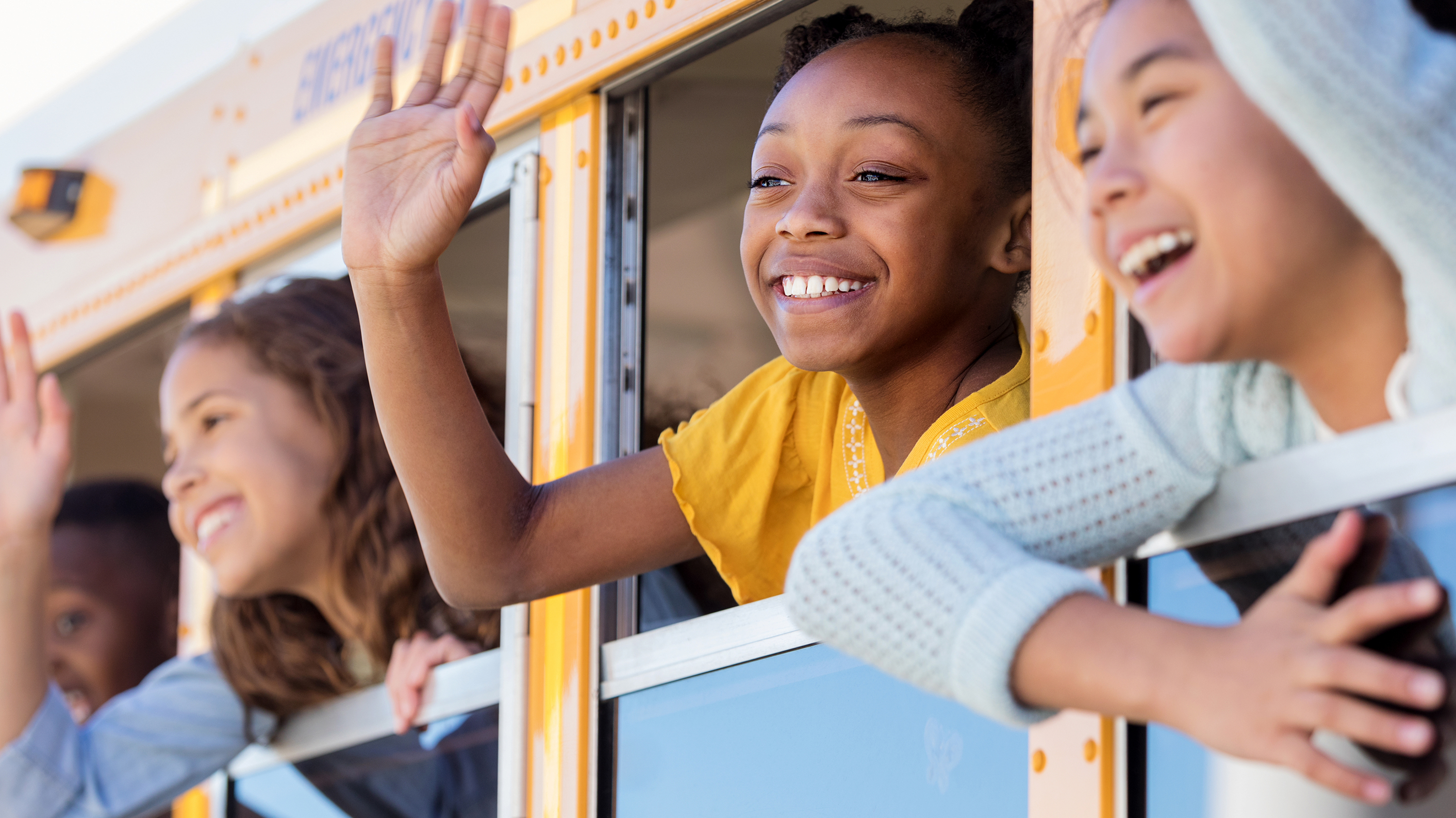 MISSION
VISION
The mission of the Children’s Policy Cooperative of Jefferson County is to provide support, information, and opportunities to collaborate and advocate for the well-being of Jefferson County’s children.
Building Partnerships to Benefit Children
Alabama Children’s Policy Council Annual Needs Assessment Overview
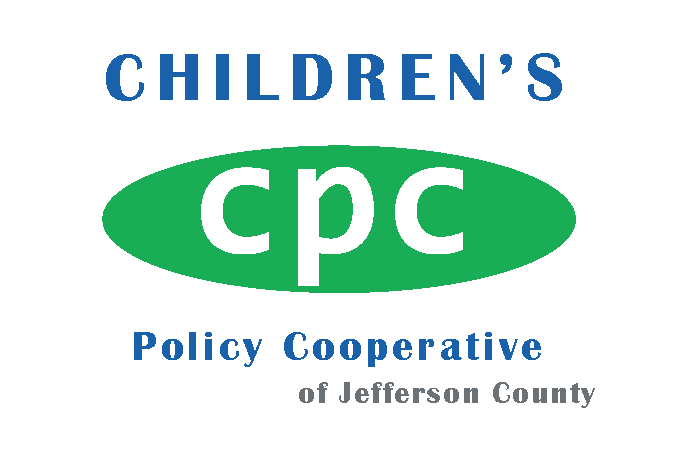 The Alabama Children’s Policy Council (CPC) system is designed to support providers of children’s services as they work to address the needs of children, ages 0-19, and their families. By creating a CPC in each of Alabama’s 67 counties, the unique needs of each community can be addressed. At the state level, these local needs become the driving force for children’s policies.Each county CPC conducts an annual Needs Assessment to review and prioritize the top needs/issues affecting/impacting children and families in their county. This Needs Assessment serves as a blueprint for the counties, state, and legislators to assign priorities to needs and implement programs, services, and solutions to provide for the needs.
Categories Determined by State CPC
6.  Substance Abuse  (23%)
1.  Mental Health  (61%)
7.  Neighborhoods & Housing  (21%)
2.  Poverty  (43%)
JeffCo Needs Rank Order
3.  Parental Involvement / Family Engagement  (40%)
8.  School Success  (18%)
9.  Health & Well Being  (16%)
4.  Juvenile Crime & Safety  (27%)
10.  Transportation  (14%)
5.  Early Care & Education  (26.55%)
11.  Other  (6%)
Survey Response Rate & Top 3 Concerns in Jeff. Co.
01
01
01
01
02
02
02
02
Top 3 Concerns:
Jefferson Co.
Alabama
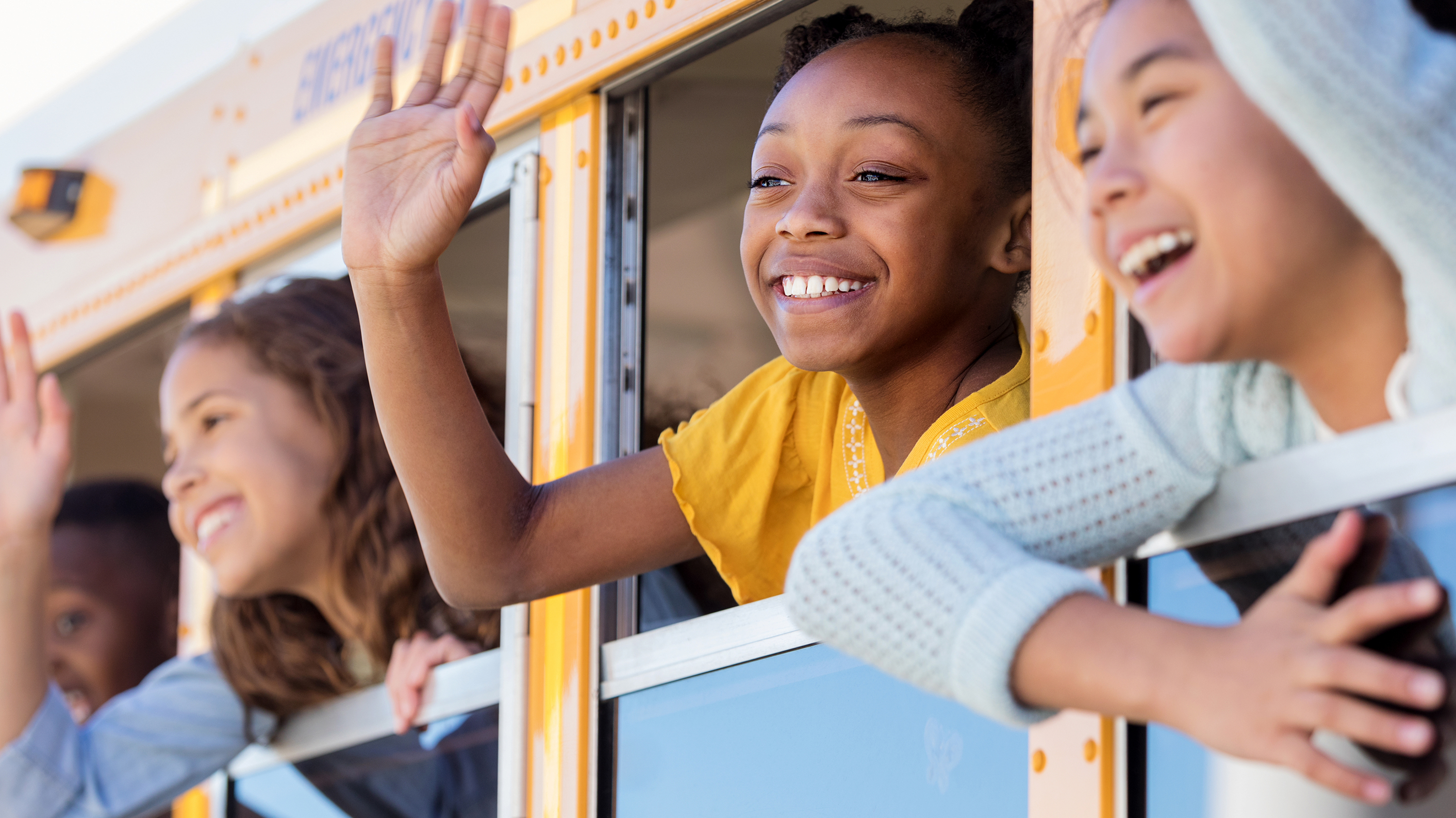 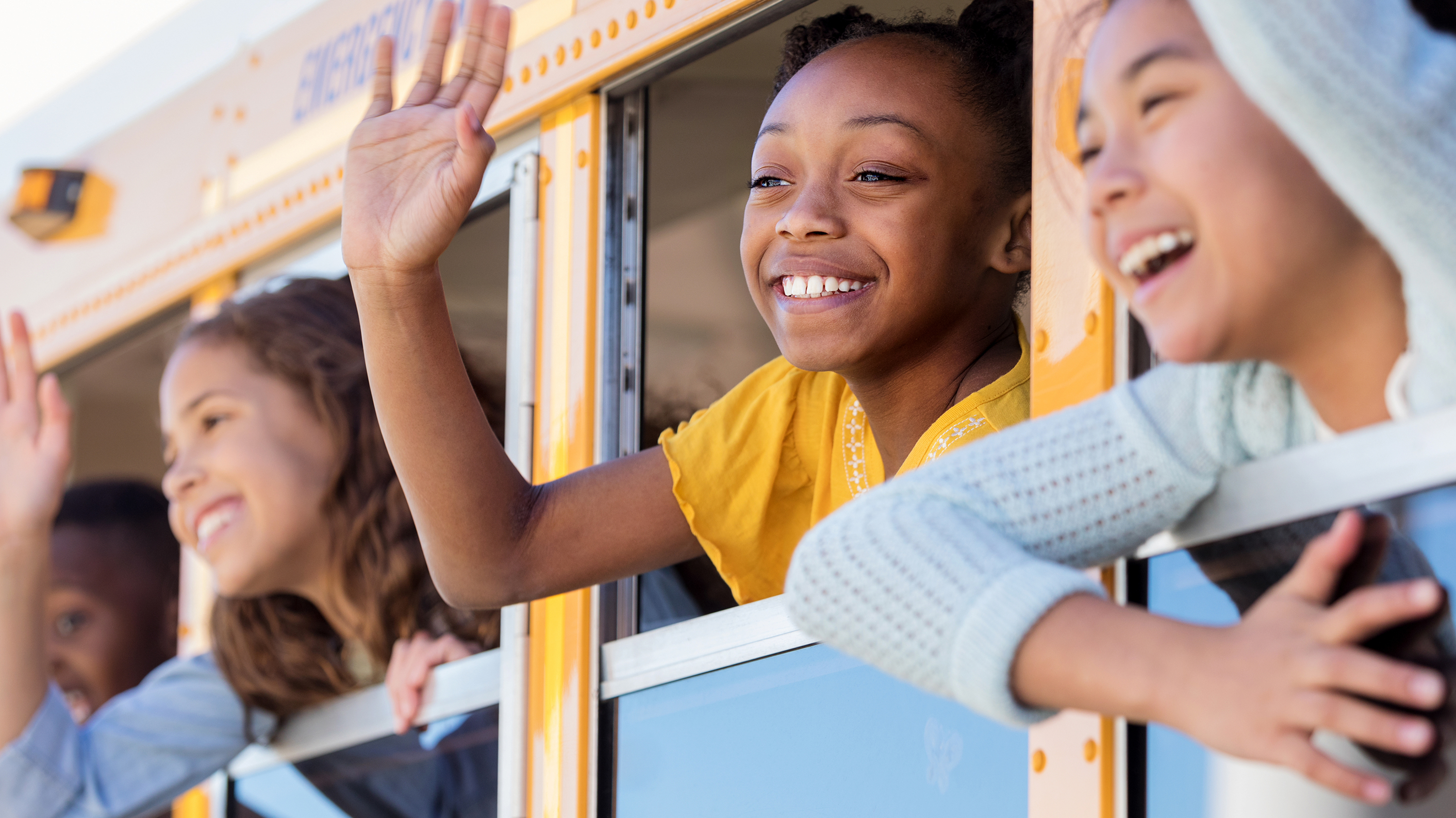 Same top 4 as last year. Only difference is order: 2 & 3 changed order.
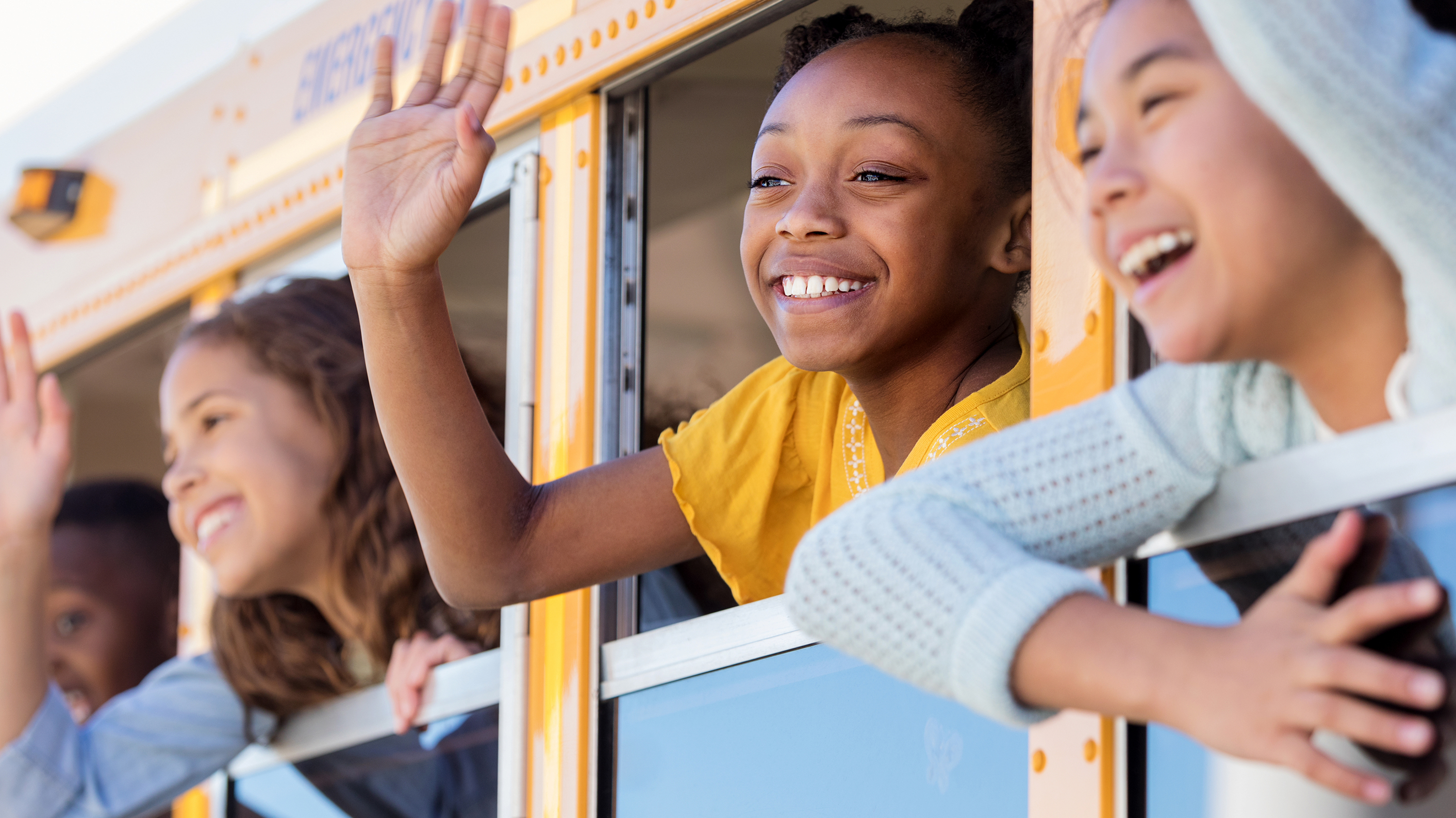 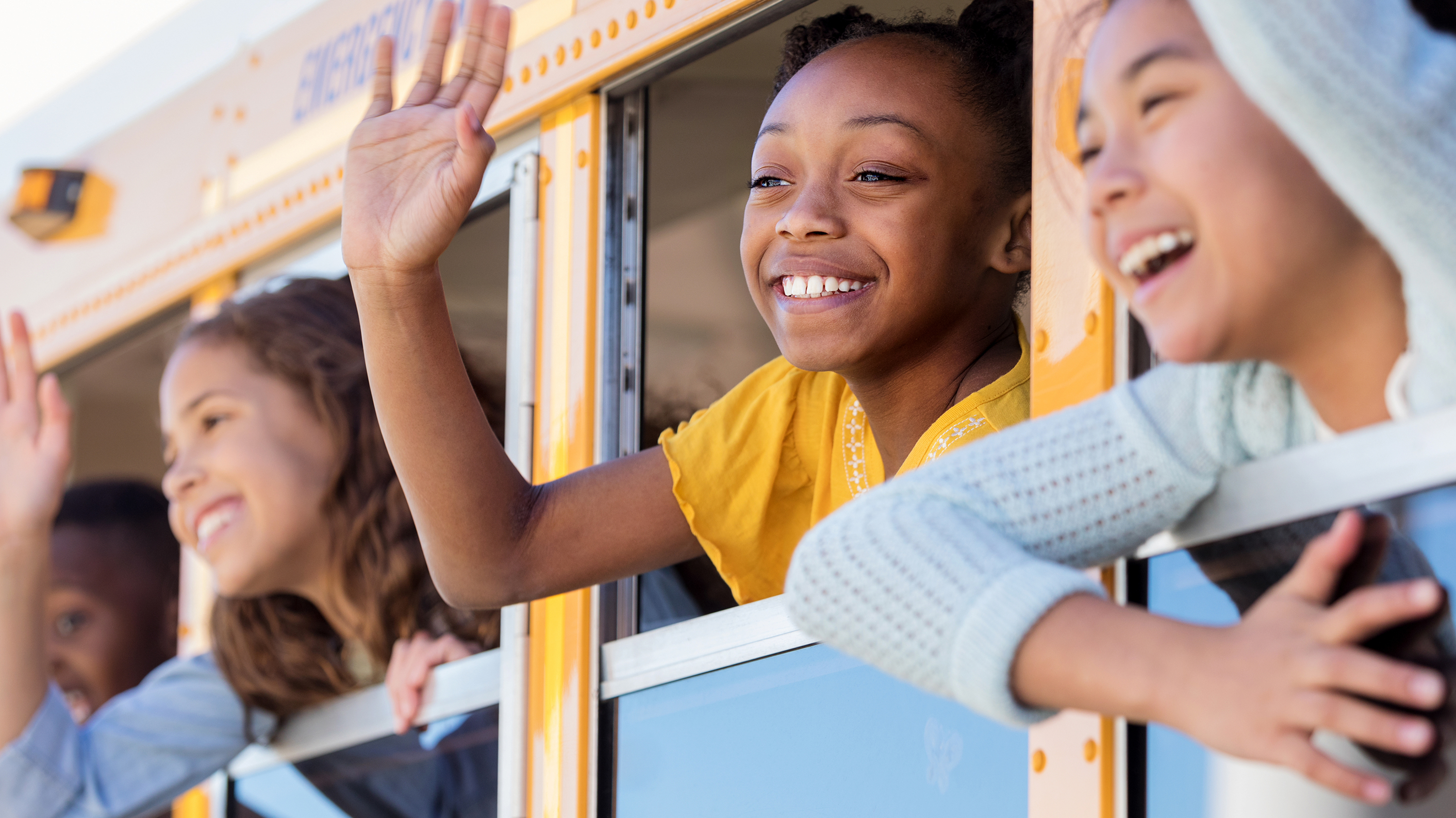 #2 is the only new addition this year. Items 1, 3, & 4 were top 3 last year.
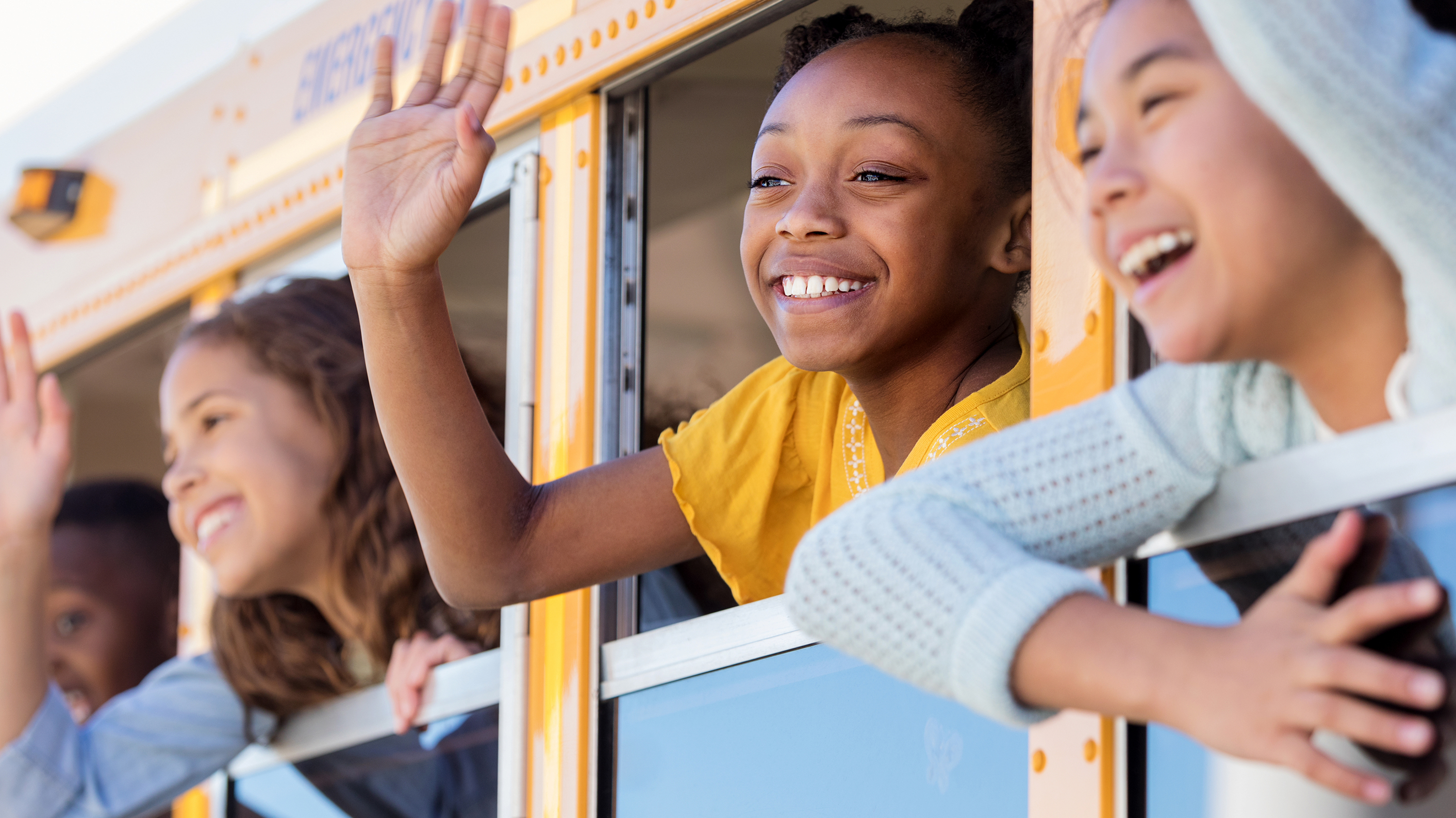 Same as last year – slightly different order.
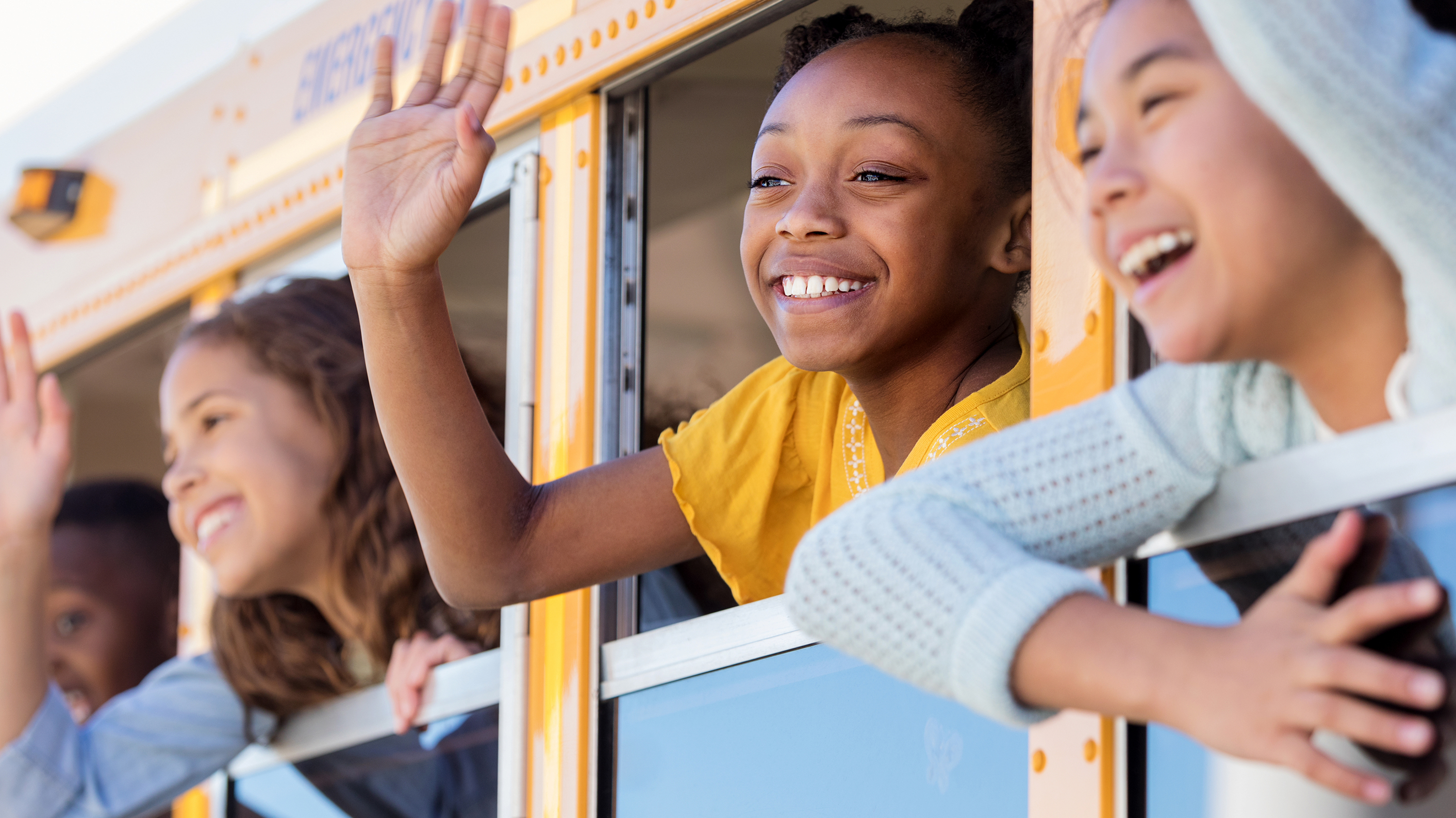 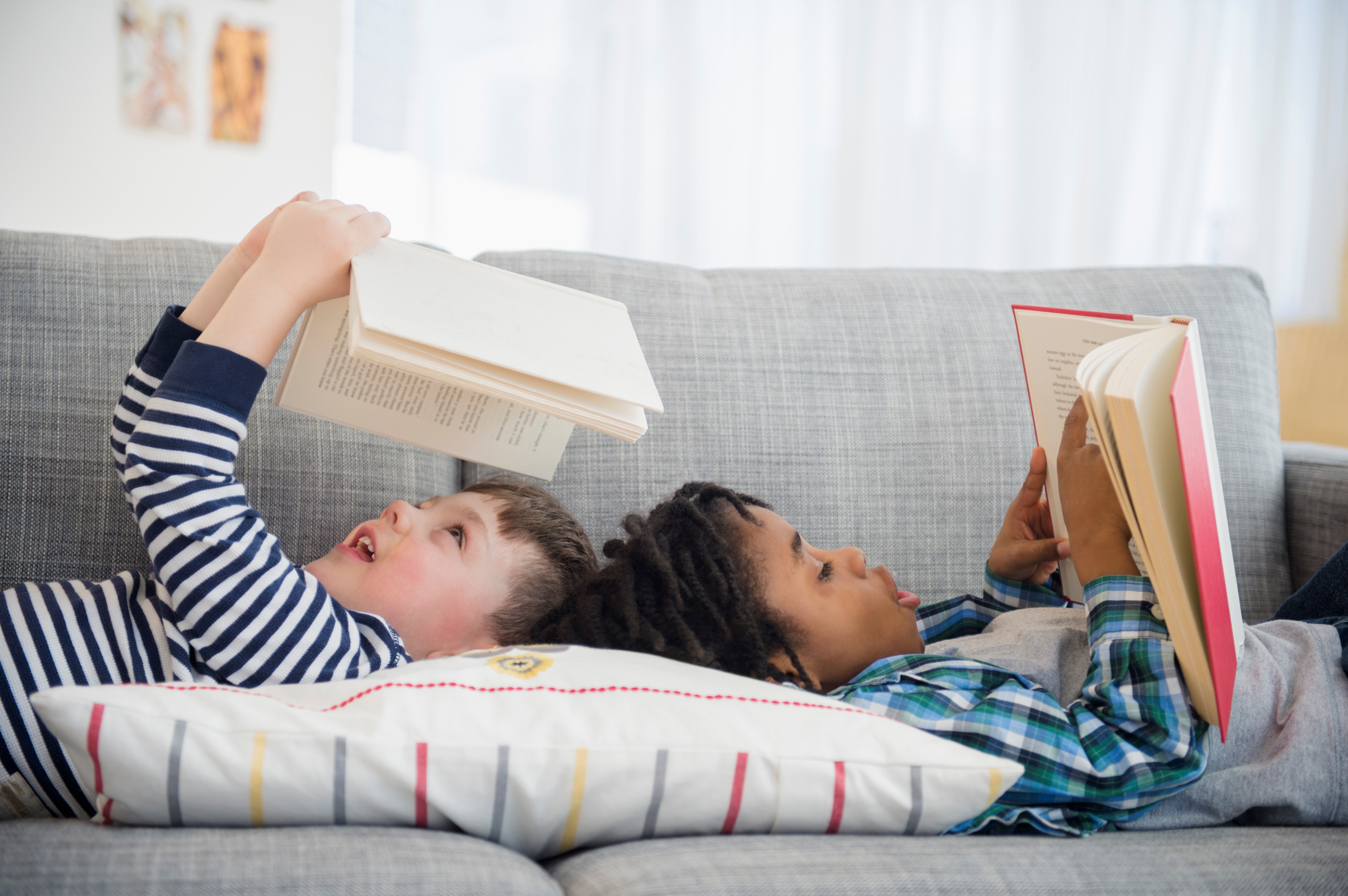 What does the data tell us?
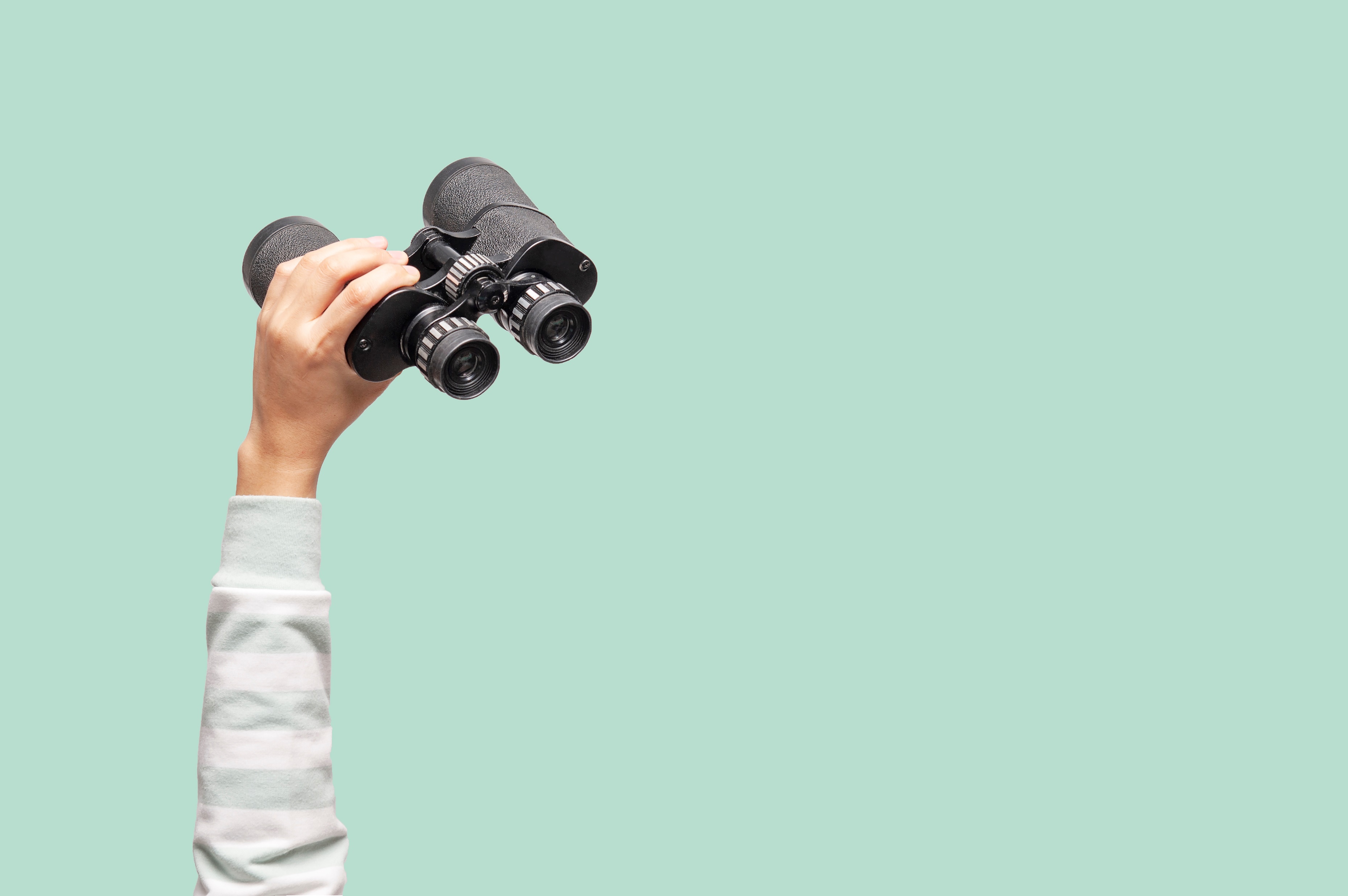 First Friday Forums:
September 1: Partner Showcase
October 6: LoveLikeLexi Project    (Suicide Awareness/Prevention) 
November 3:
February 2:
March 1:
April 5:
May 3:
Looking Forward
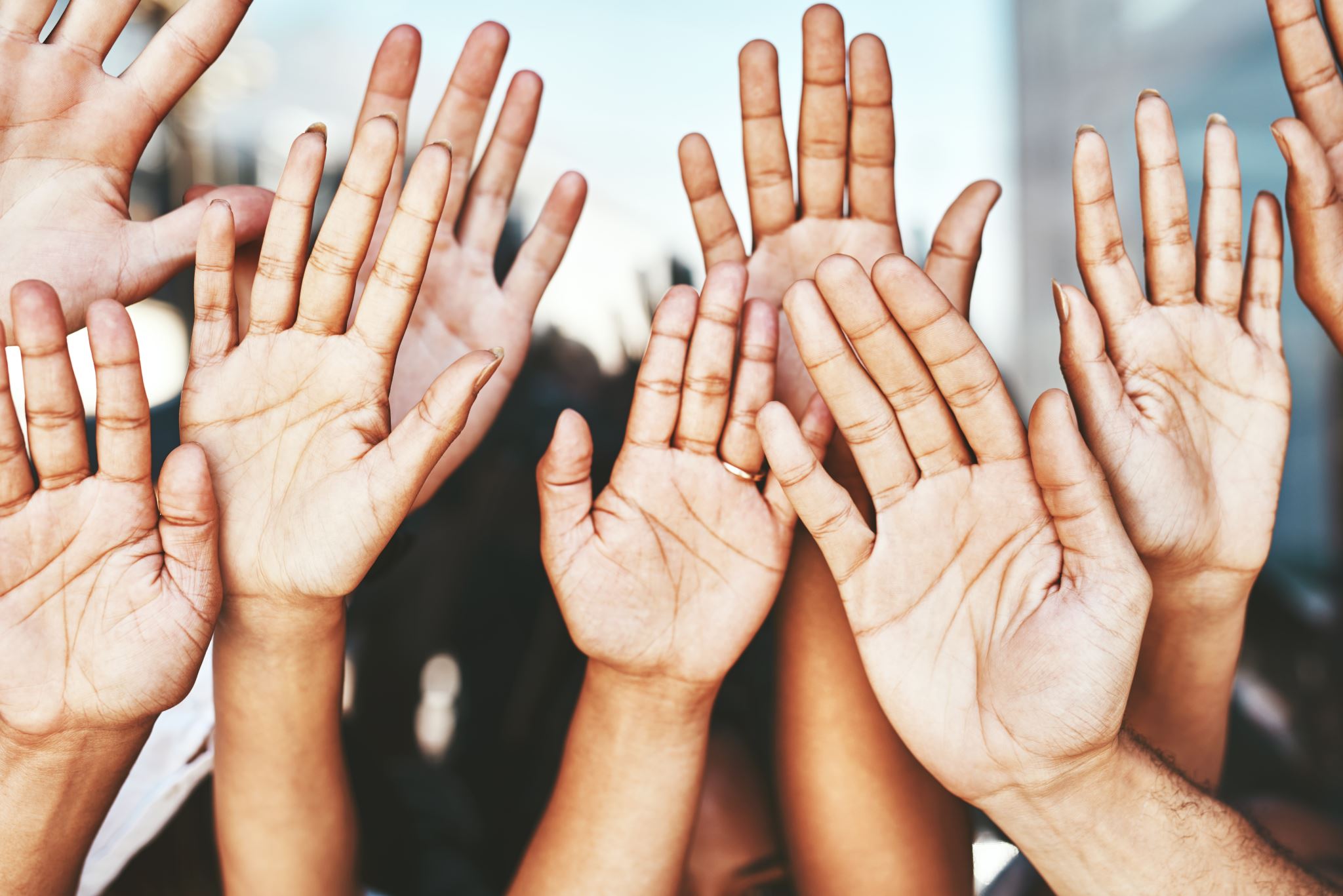 Join an Action Group
Early Education (ECE)
Education
Safety
Health (physical & mental)
First Friday Forum
Remember: Who YOU are and What YOU do, Makes a Difference Every.Single.Day!
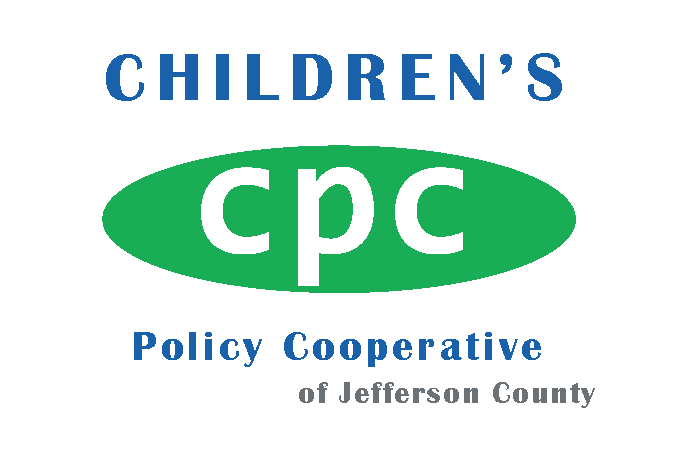 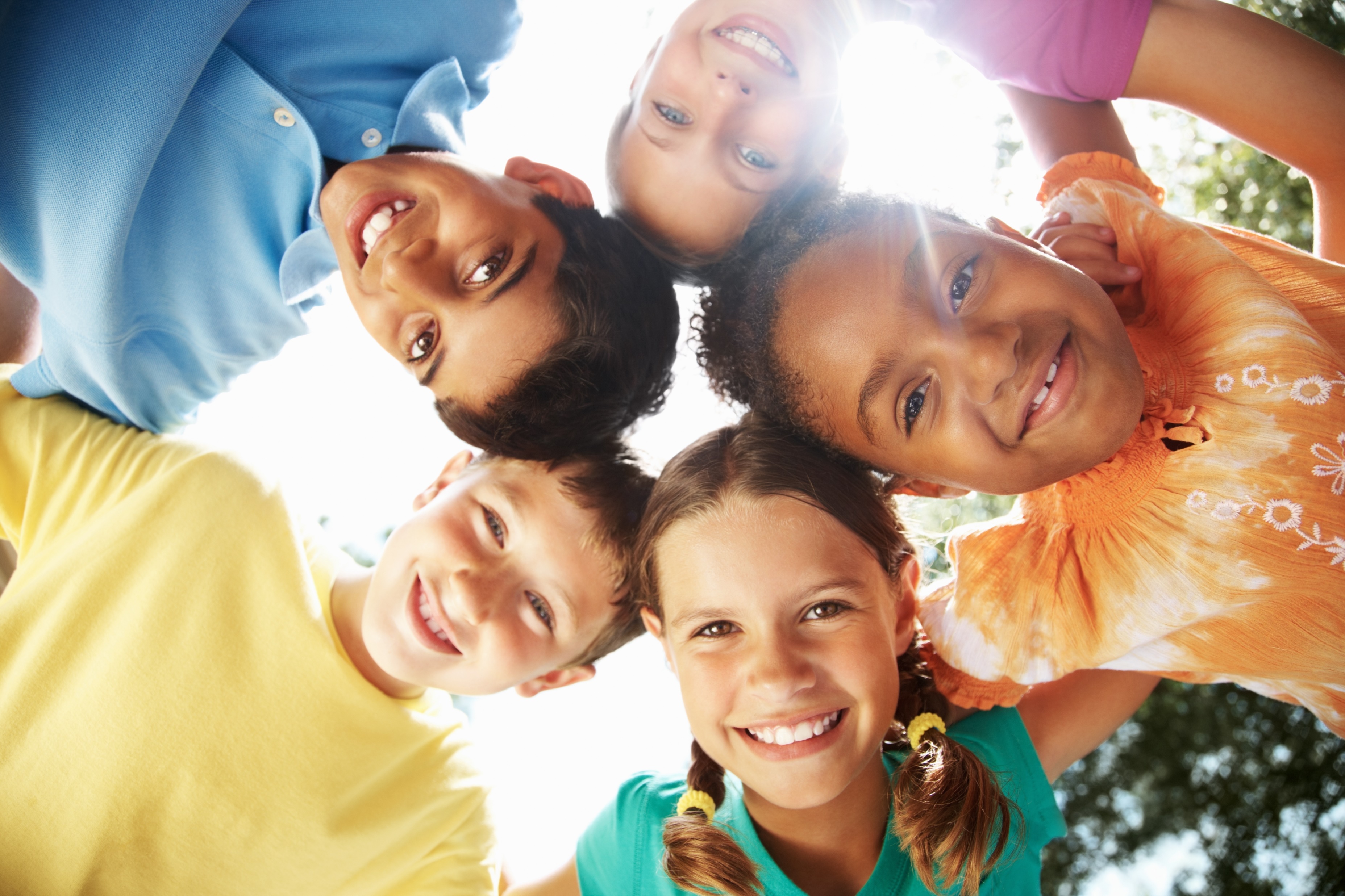 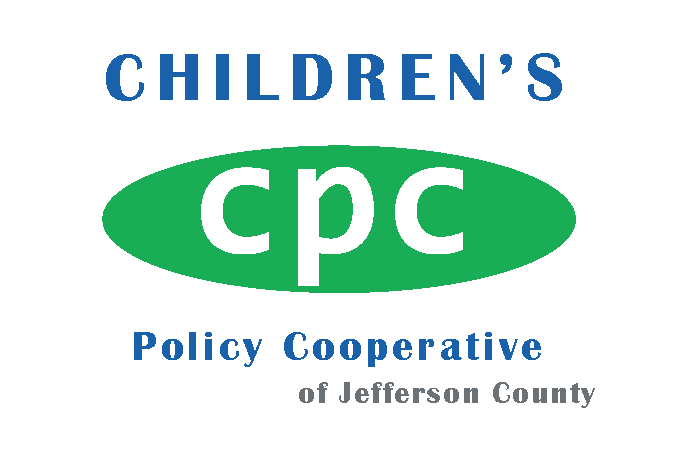 QUESTIONS?
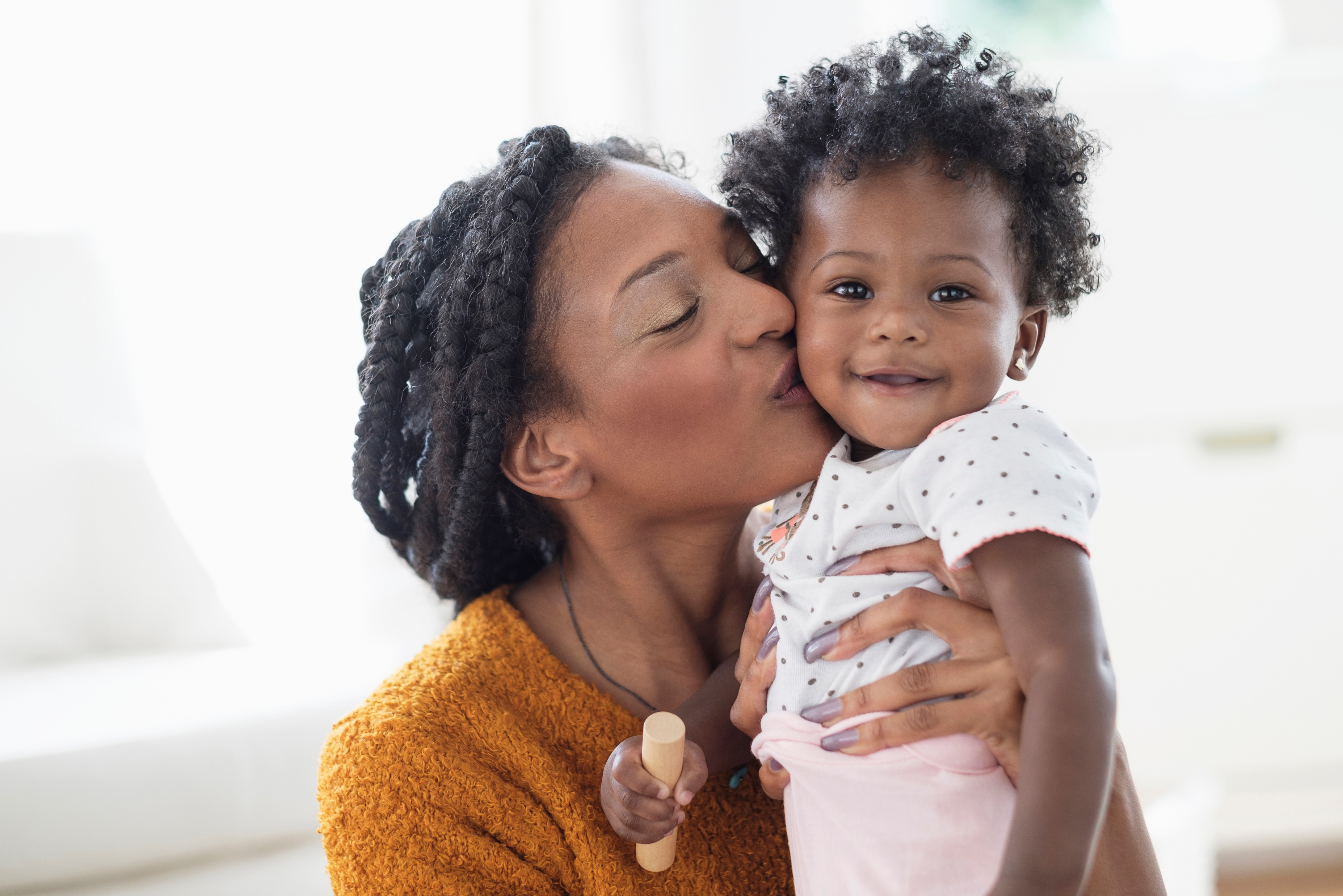 “Building Partnerships to Benefit Children”